Алгоритм работы с семьей (родителем)
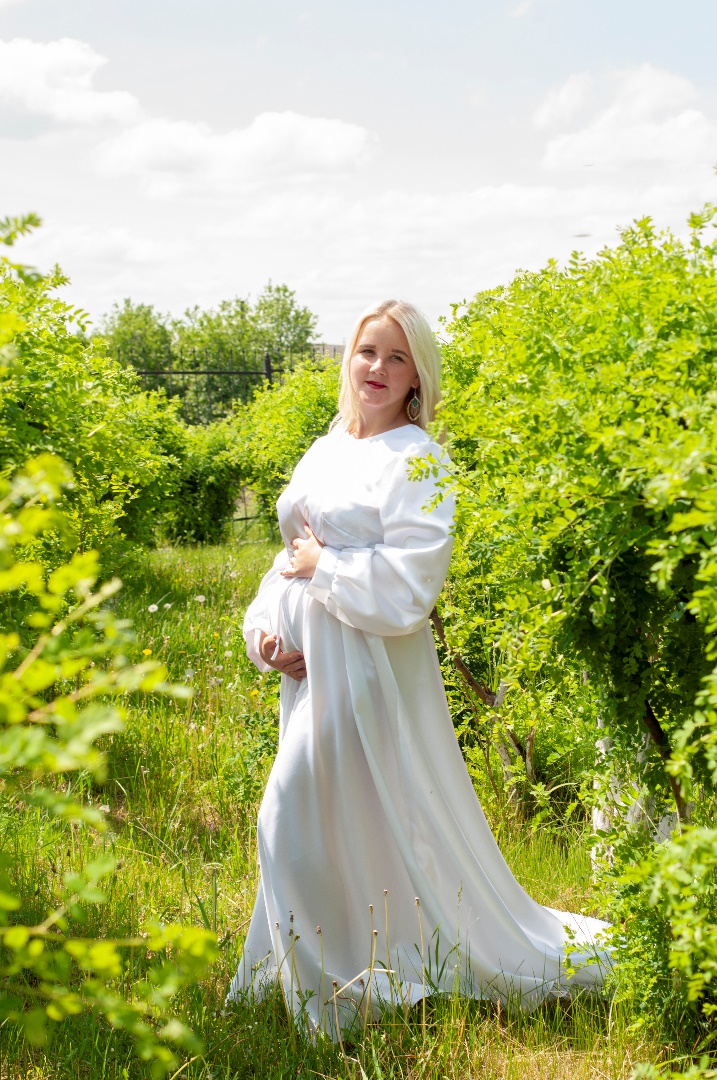 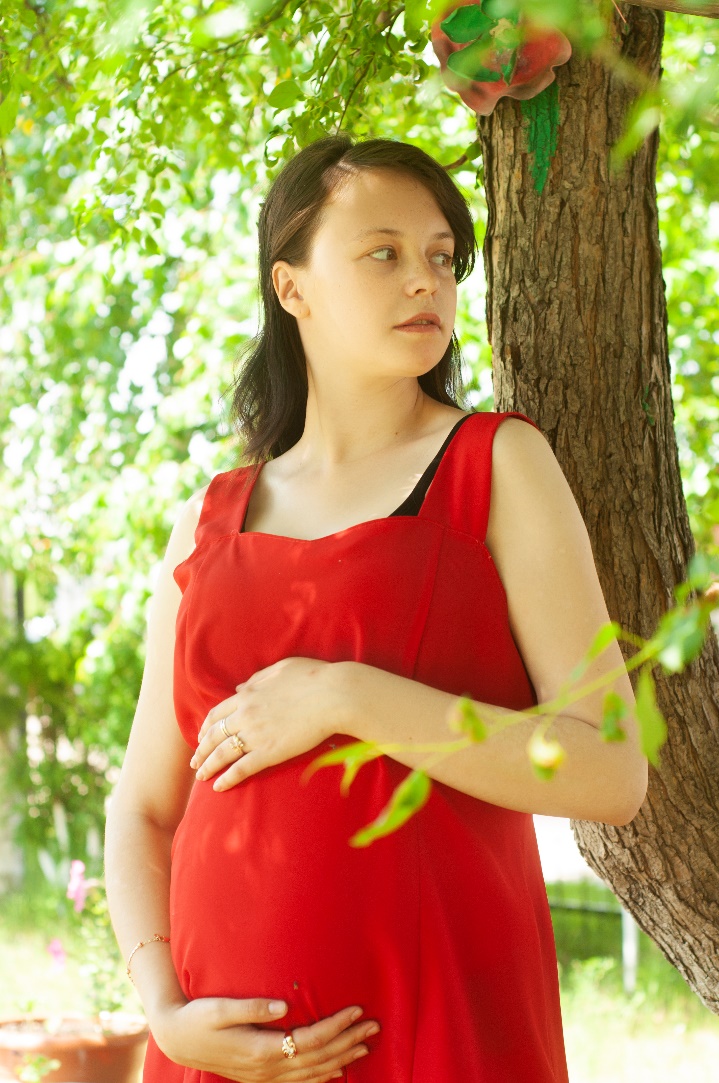 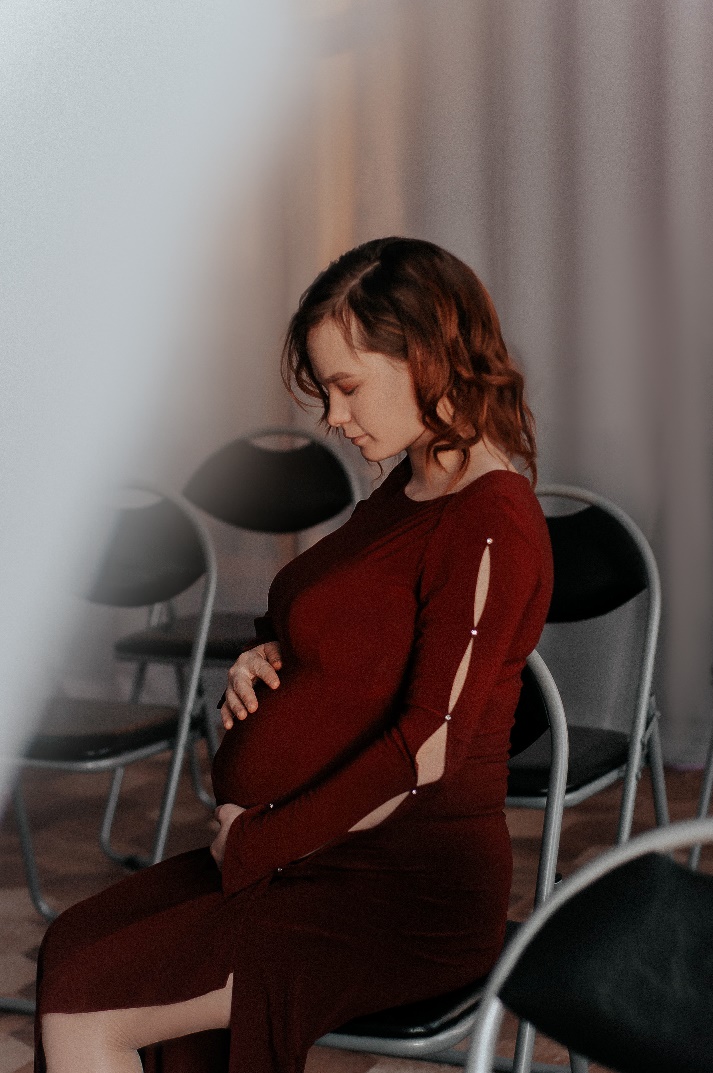 Составление акта собеседования с гражданином (семьей)
В ходе беседы специалистами выясняется причина обращения гражданина (семьи, родителя) за помощью.
	Уточняется: состав семьи, социальный статус, материальное положение, взаимоотношения в семье и др.
	Специалисты выясняют предполагаемые результаты и ожидания семьи (родителя) после проведенной с ними работы.
	Специалистами определяется проблема семьи (родителя) и уровень сопровождения.
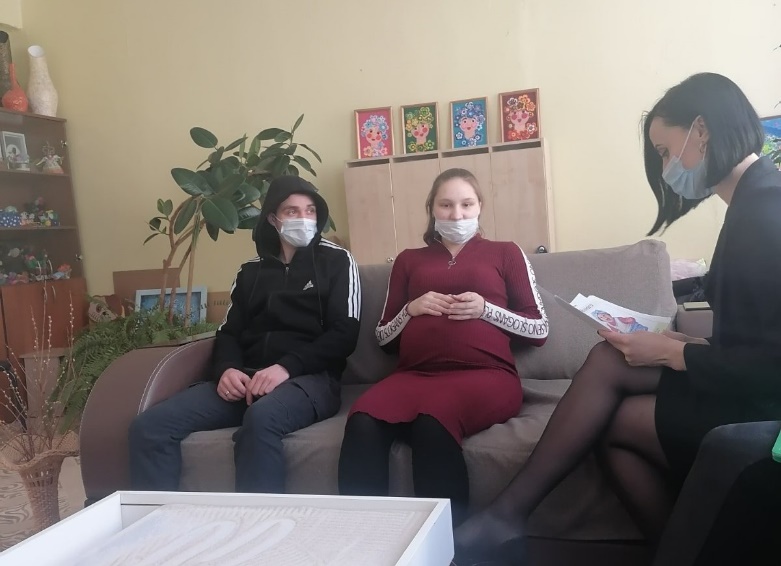 Оформление (сбор) документов для постановки семьи (родителя)
 на постинтернатное сопровождение
Акт собеседования с гражданином
Заявление о постановке на сопровождение и предоставление государственной услуги
Согласие на обработку персональных данных
Заявление (согласие) на публикацию биометрических данных
Копия паспорта гражданина
Справка органов опеки и попечительства, подтверждающая статус детей-сирот (детей, оставшихся без попечения родителей; лиц из числа детей-сирот и детей, оставшихся без попечения родителей) 
Договор о постинтернатном сопровождении
Приказ директора учреждения о приеме на постинтнрнатное сопровождение
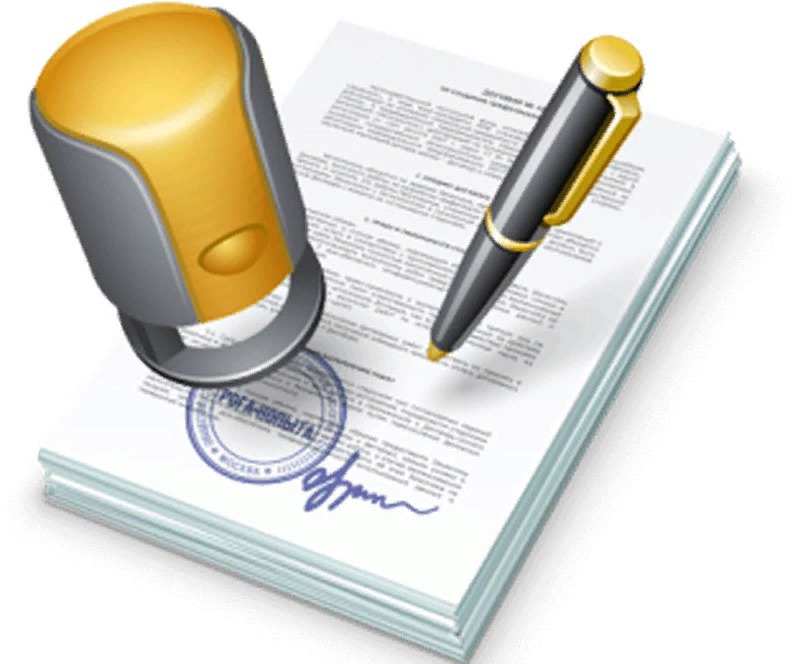 Психодиагностическое обследование
Проведение психодиагностического обследования с целью исследования потребностно-мотивационной сферы семьи (родителя), внутрисемейных отношений, психоэмоционального состояния, а также наличие/отсутствие депрессии, тревожности, безнадежности, склонности к суицидальному риску

Шкала HADS
Шкала безнадежности, депрессии А. Бека
Шкала Спилберга-Ханина
Карта суицидального риска Шнайдера
Опросник Т.Н. Разуваевой
Наблюдение, беседа и др.
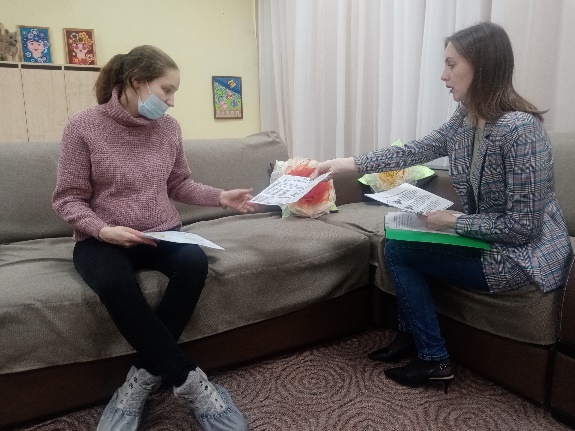 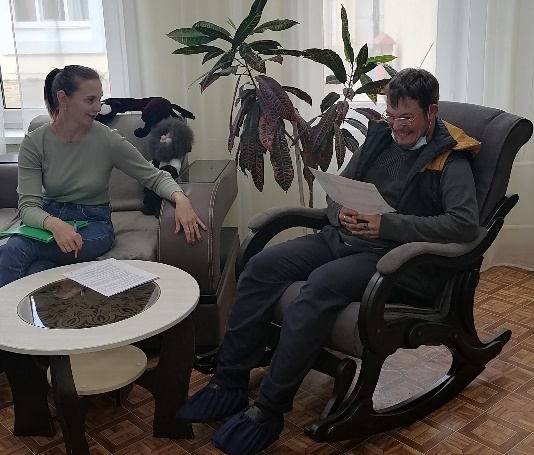 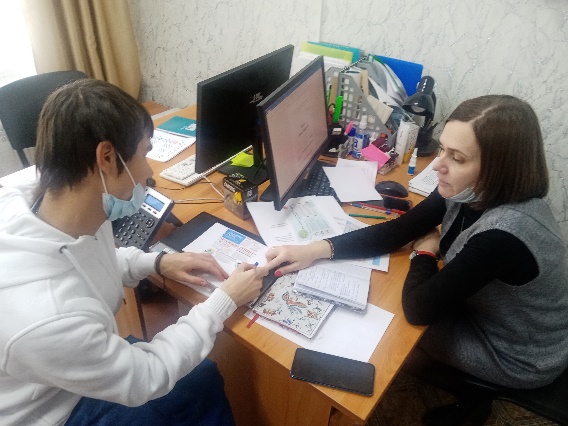 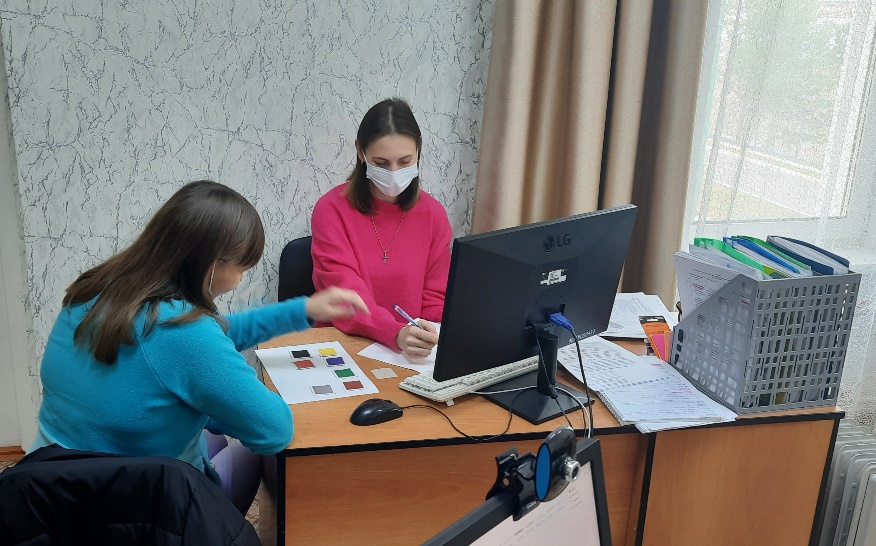 Составление ИППС
 (индивидуальная программа постинтернатного сопровождения)
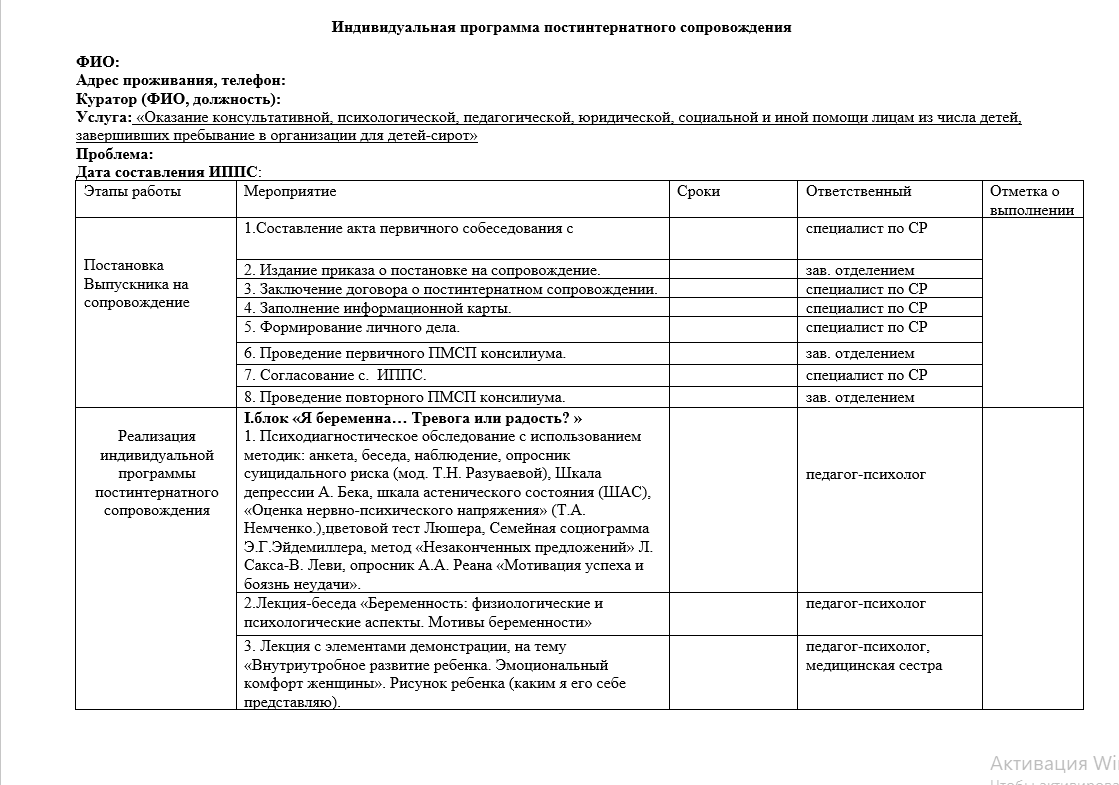 Примерная ИППС страница 1
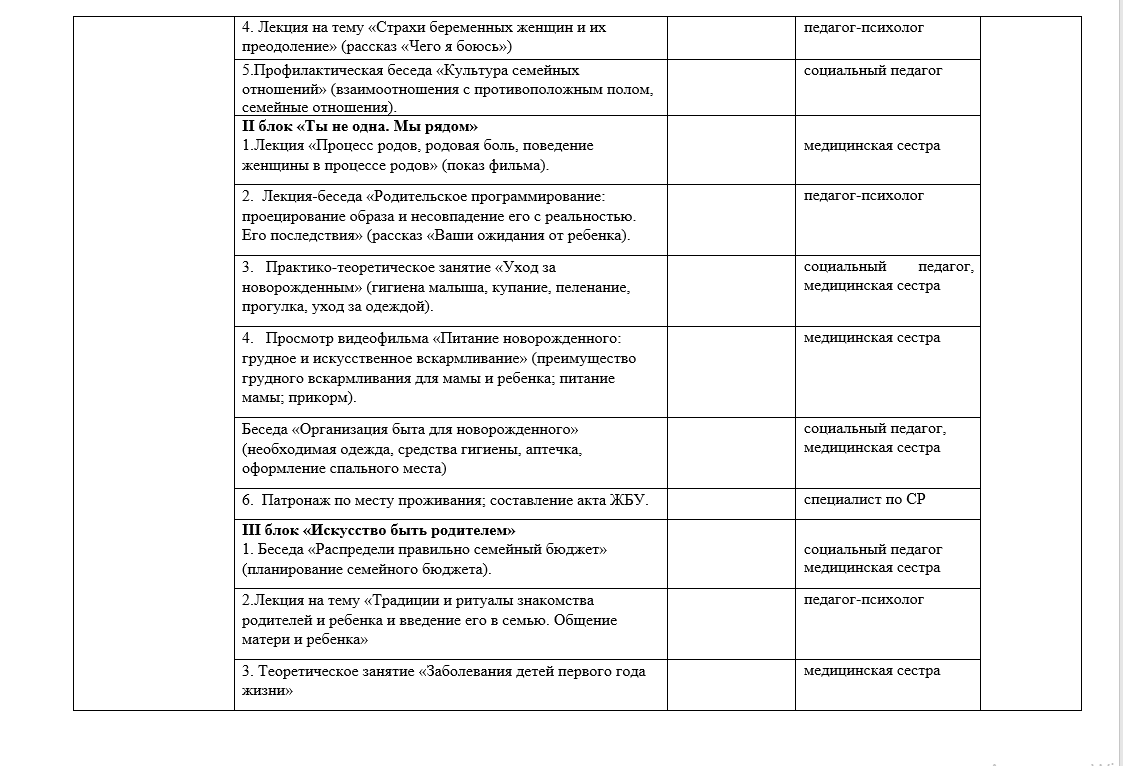 Примерная ИППС страница 2
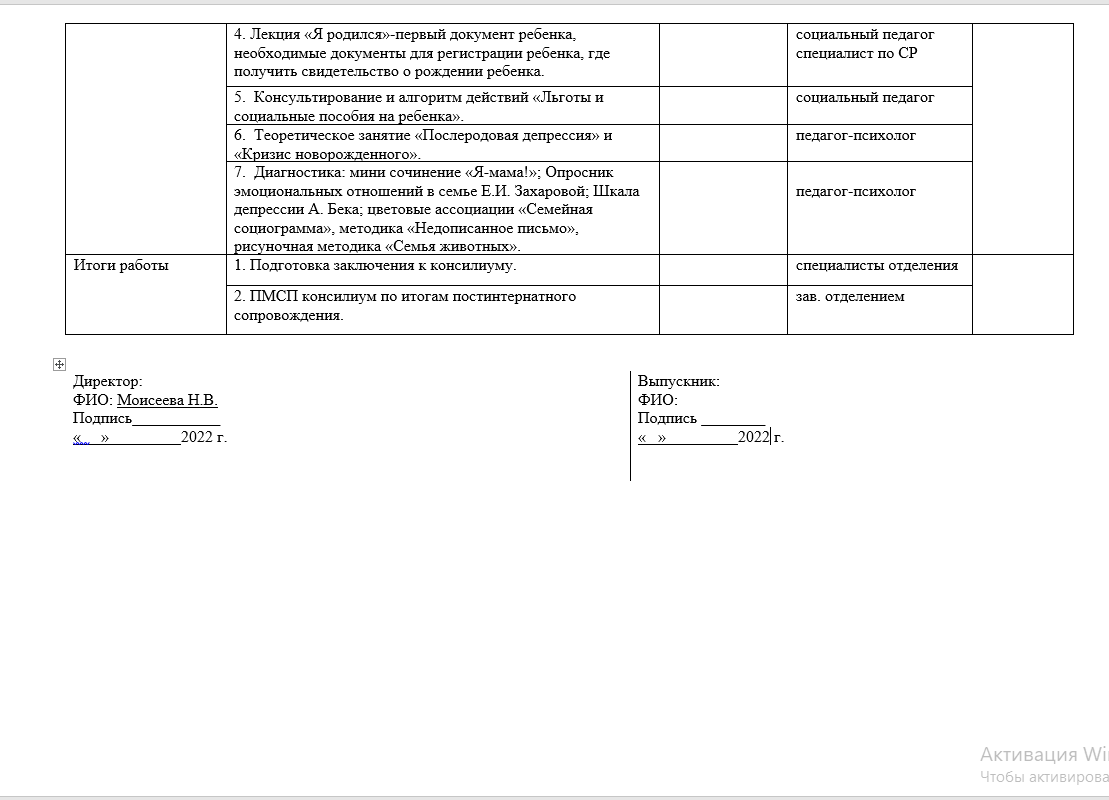 Примерная ИППС страница 3
Реализация ИППС
Проведение заключительного консилиума
 по результатам сопровождения семьи (родителя)
В ходе консилиума участниками межведомственной команды на основании заключительного психодиагностического обследования, проведенного с целью исследования родительских компетенций, эмоциональной связи с ребенком, выявления послеродовой депрессии, принимается решение о продлении или снятии семьи (родителя) с сопровождения.
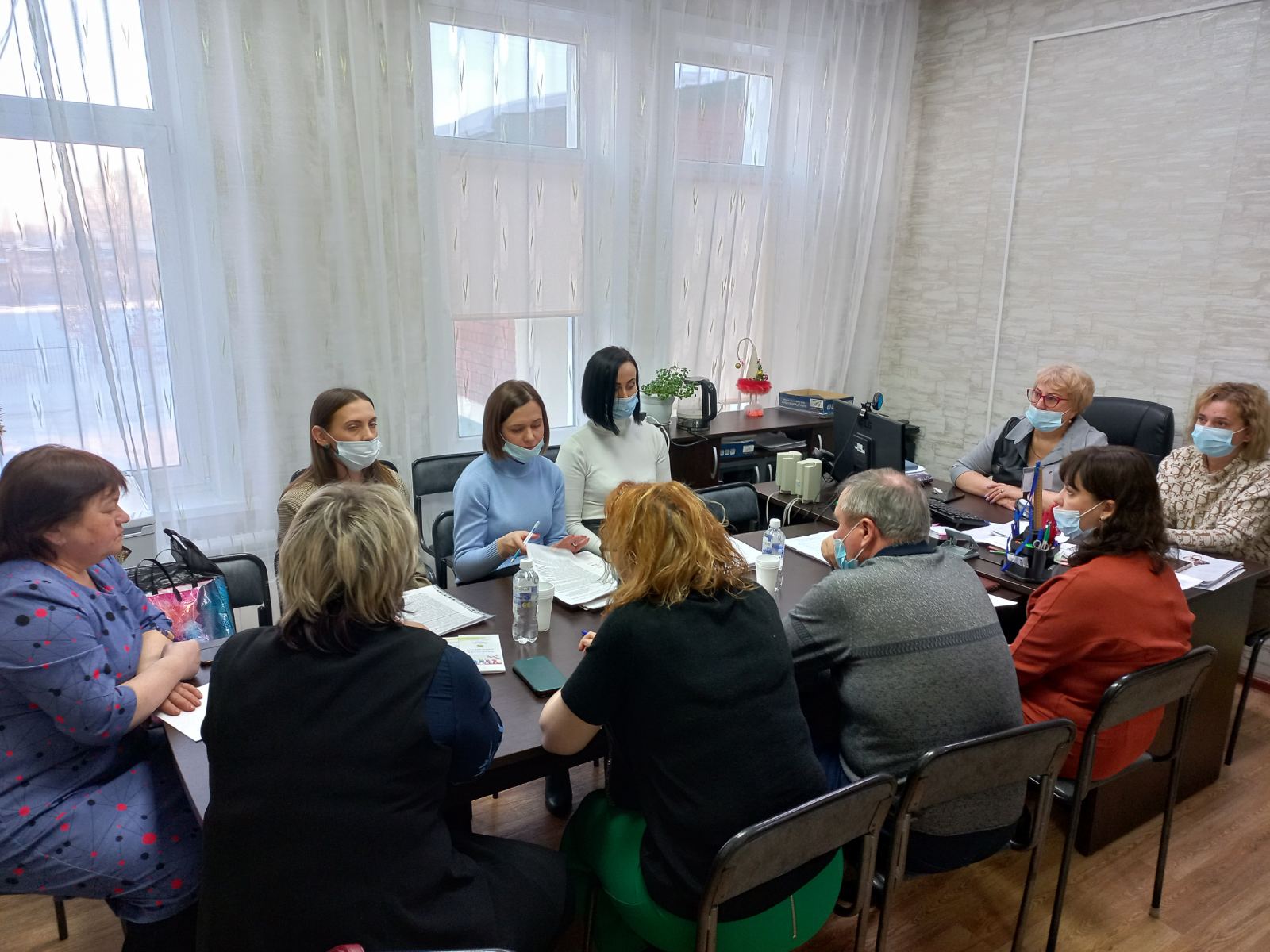 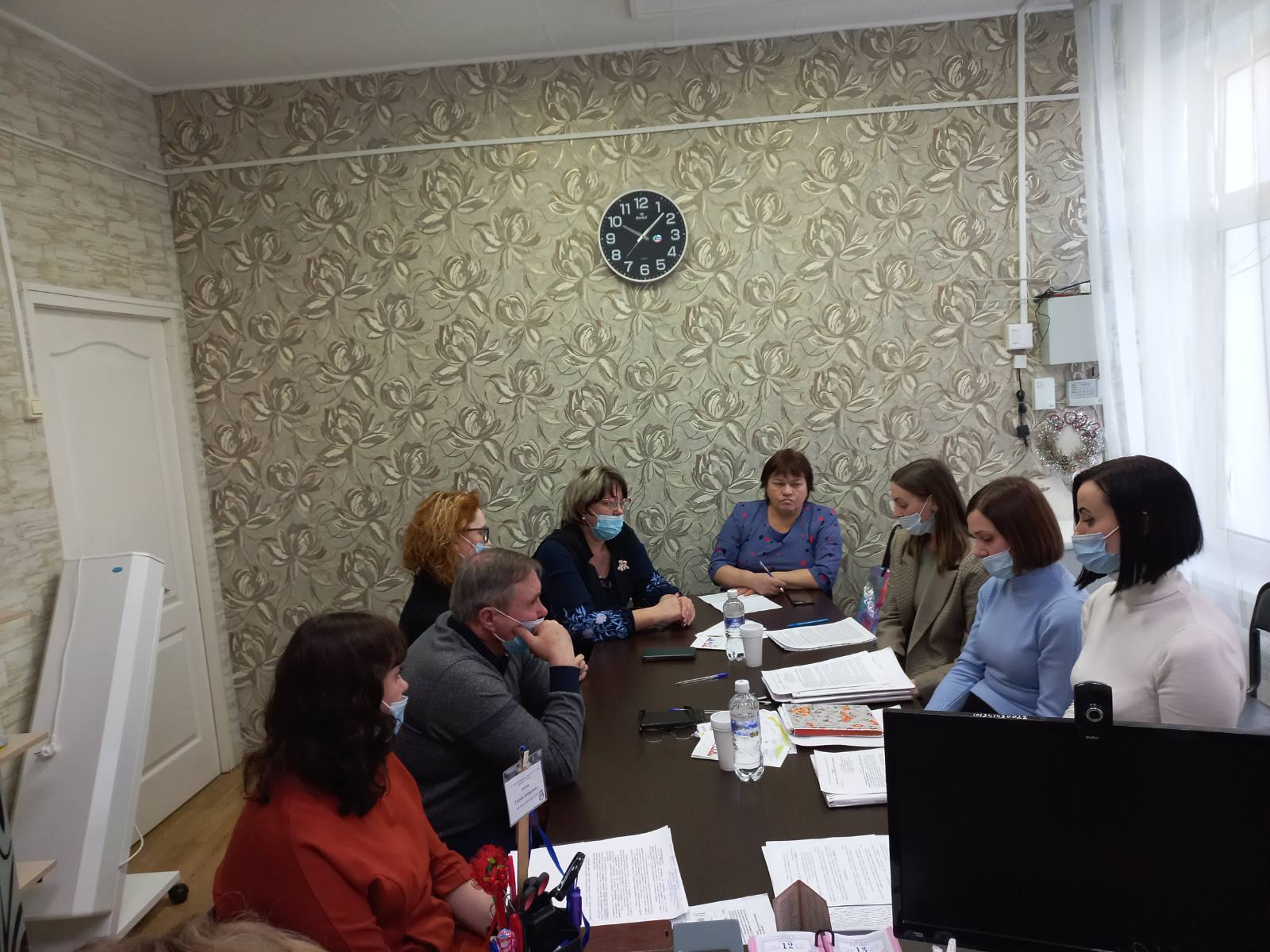 Заключительное мероприятие  «Семья – источник вдохновения»
По завершении сопровождения организуется встреча с семьями-выпускниками «Семья – источник вдохновения». 
	Встреча проводится в форме группового занятия с целью обмена мнениями, впечатлениями от общения и проведенной работы.
	Молодые родители подводят итоги. Делятся результатами, изменениями в их жизни, строят планы на будущее.
	По желанию участников проекта организуется фотосессия «Семейный альбом».
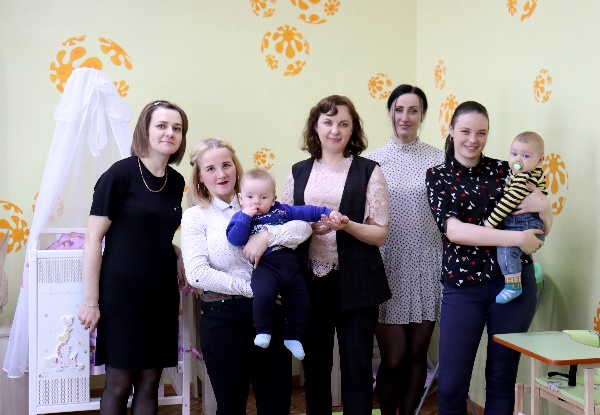 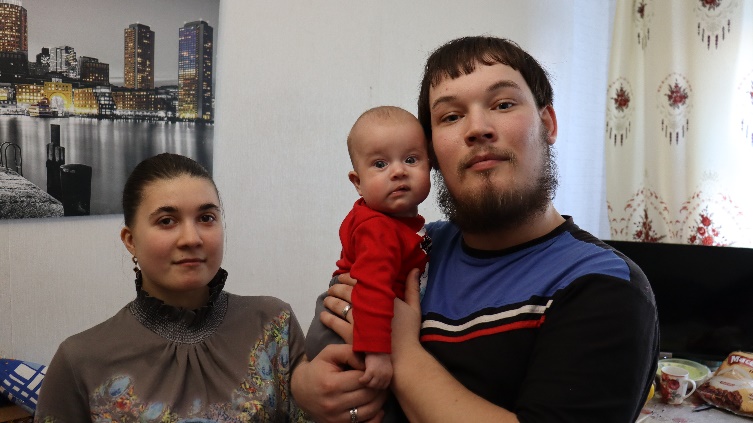 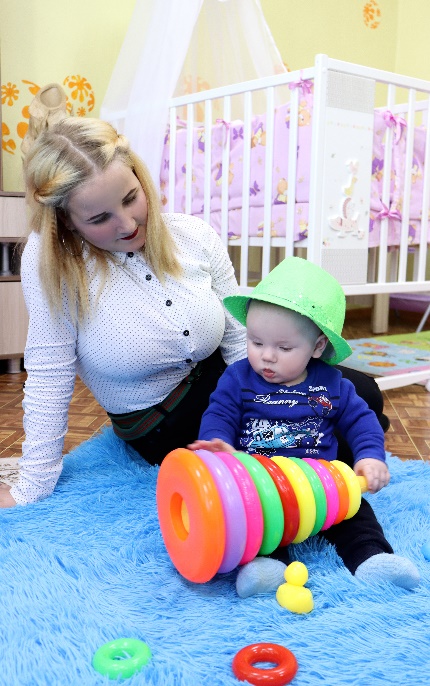 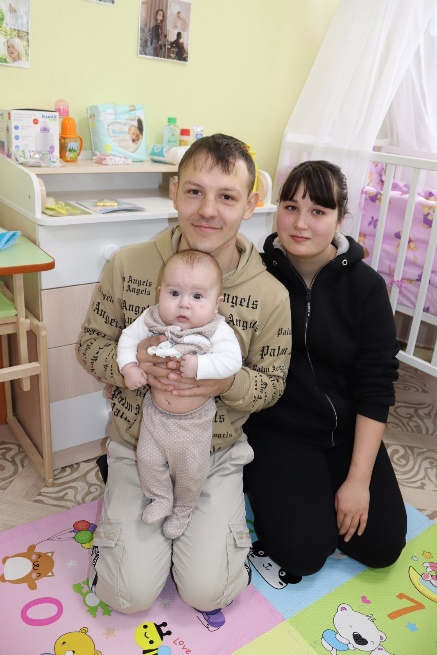 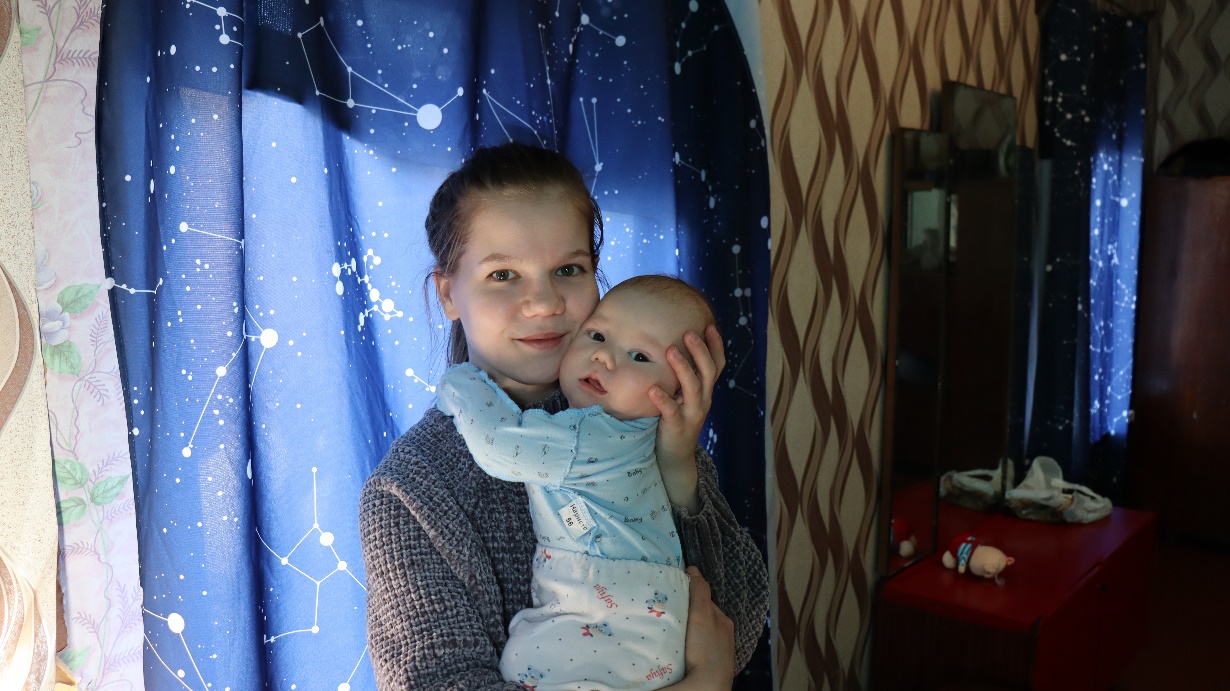 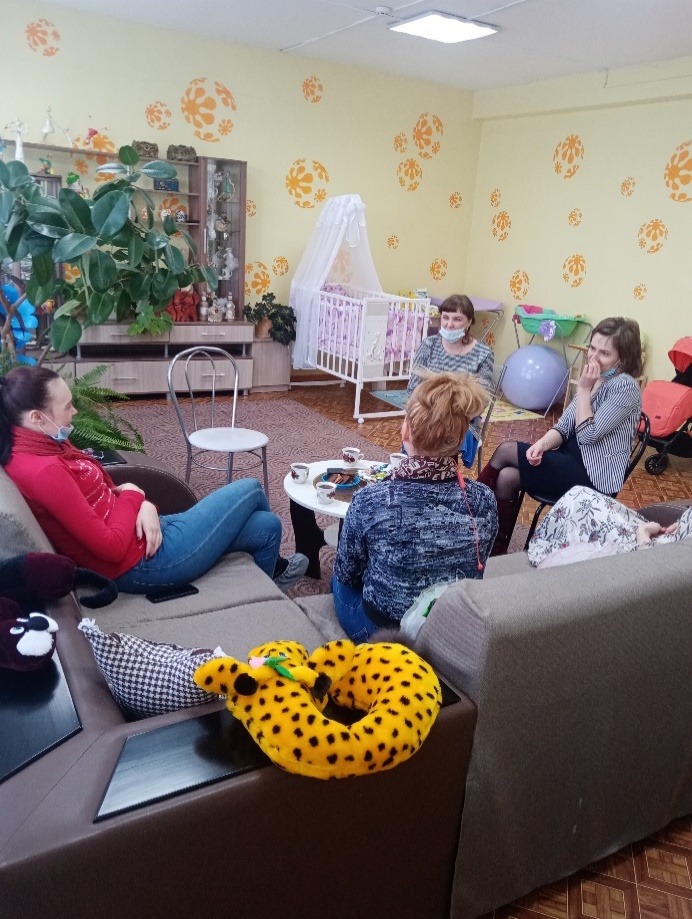